A  fenntarthatóság rendszerszemlélete
Dr. Baritz Sarolta Laura OP
Az erkölcs és az anyagi világ viszonya
Erkölcs
Környezet
Anyagi javak
[Speaker Notes: erkölcs az a tejszínhab

Javítás:
- habot mindenképpen kéne, látszódjon h hab, és látszódjon h hab az erkölcs]
Az erkölcs és az anyagi világ viszonya
Erkölcs
Környezet
Anyagi javak
[Speaker Notes: erkölcs az a tejszínhab

Javítás:
- habot mindenképpen kéne, látszódjon h hab, és látszódjon h hab az erkölcs]
Az erkölcs és az anyagi világ viszonya
Anyagi javak
Környezet
Erkölcs
[Speaker Notes: erkölcs az a tejszínhab

Javítás:
- habot mindenképpen kéne, látszódjon h hab, és látszódjon h hab az erkölcs]
Az erkölcs és az anyagi világ viszonya
Anyagi javak
Környezet
Erkölcs
[Speaker Notes: erkölcs az a tejszínhab

Javítás:
- habot mindenképpen kéne, látszódjon h hab, és látszódjon h hab az erkölcs]
Az értékek hierarchikus rendje
Igazság szemlélése
Erkölcsi értékek

Intellektuális értékek

Érzékelés

Vegetatív

Holt anyag
Materiális világ
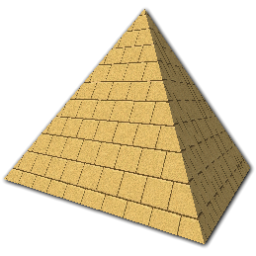 Klasszikus görög filozófia
Arisztotelész
Lelki javak
Testi javak
Külső javak
Külső javak = eszközök
A test a lélek eszköze.
Forrás: Arisztotelész: De Anima, Nikomakhoszi etika
Objektív értékrendWeissmahr Béla SJ
„Az értékmegismerésben [az ember]
egyszersmind megismeri azt is, hogy az értékek 
mint értékek különböznek egymástól, azaz hogy 
létezik egy a dolgok természetéből következő 
eleve adott értékrend. Tudja, hogy egy 
csirkepaprikás, egy görögországi utazás, egy szép 
koncert, a pontos kötelességteljesítés, a kitartás 
egy adott szó mellett nem egyforma értékek, 
mert alapjában véve tudja, hogy melyiket kell 
előnyben részesítenie, ha köztük konfliktusok 
merülnek föl. Itt mutatkozik meg egészen 
világosan, hogy az erkölcsi érték nem egy 
dologi érték, és ezért nem egy érték a többi 
mellett, hanem az ember magatartásának és 
ezáltal magának a cselekvő személynek értékes 
volta, mely azáltal jön létre, hogy az illető tudatos 
cselekedeteiben az objektív értékrend szerint 
tájékozódik.” (Weissmahr,  [1978], p. 82-83)
Forrás: Weissmahr, B. [1978]: Bevezetés az ismeretelméletbe. Tipografia Dario Detti, Roma.
Aquinói Szent Tamás: A „jó”-k analogikus rendje
Végső Cél
Erkölcsi jó
Gyönyörködtető jó
Hasznos
jó
Hasznos "jó" - eszköz
 Erkölcsi "jó" - prioritás
 Gyönyörködtető "jó" – kísér
Forrás:  S.Th. I. k.5,sz.6.
A háromdimenziós világrend
1. és 2. dimenzió
3. dimenzió
- gazdasági javak
   - profit
   - környezeti javak      	(bizonyos szempontból)
Erkölcsi „jó” = értékek
Hasznos „jó”= anyagi javak
- kölcsönösség	    	
- mértékletesség	                   - élet
- ajándékozás
- közjó 	  
- bizalom 
- igazságosság
- szolidaritás
<
eszközök
célok
2.
1.
A piaci mechanizmusok a hasznos (materiális) javak körében érvényesek.
Relatív antropocentrizmus
„Az Úristen vette az embert és Éden kertjébe helyezte, hogy művelje és őrizze.” 
Ter 2,15.
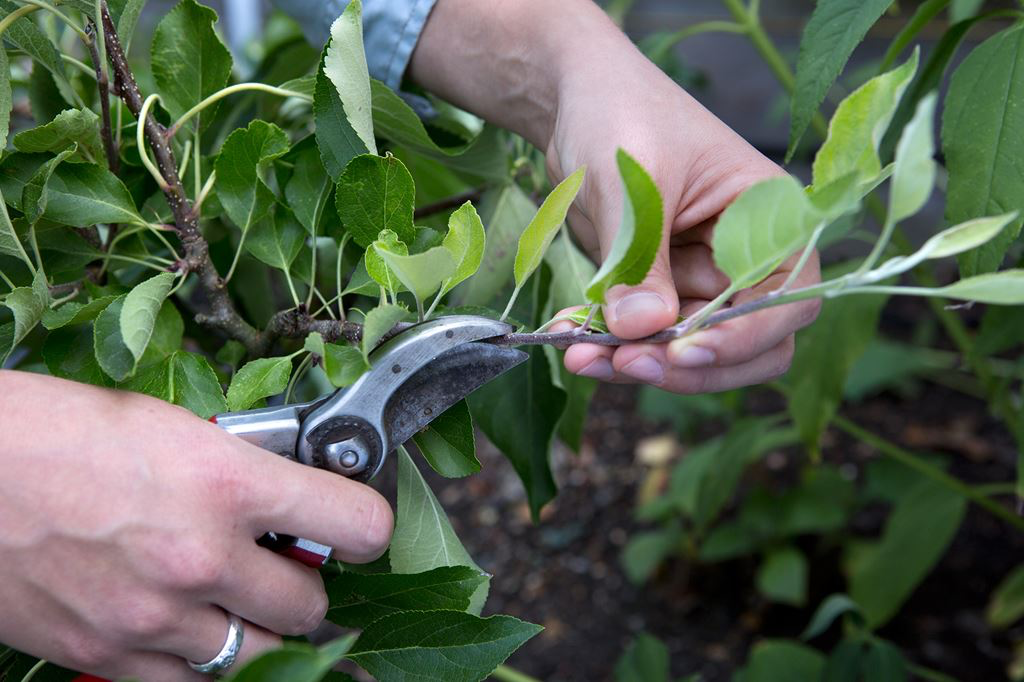 A környezet kettős jellege
ÉRTÉK TERMÉSZETŰ
ESZKÖZ TERMÉSZETŰ
Gyönyörködtető jó
Belső érték, rekreációs érték, önérték
Hasznos jó
Eszköz
HEGY
Fahasáb
Gabona 
Vasérc
HEGY
Klíma
Erdő csöndje
Védett táj
Piaci elosztás
Közösségi kezelés
Önérték
Cicero: De finibus bonorum et malorum
BOLDOGSÁG – EUDAIMONIA
   - kiteljesedés az erények által
   - emberi kapcsolatok
   - lelki élet
A „JÓ” objektivitása
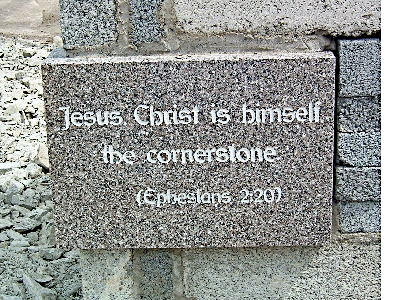 örök törvény; természettörvény
VÉGSŐ JÓ
egyetemes normák; erkölcsi normák
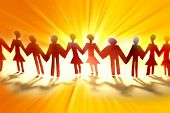 kiteljesedés
valódi „jó”
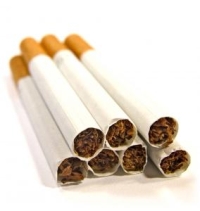 látszólagos „jó”
Emberi kapcsolatok
[Speaker Notes: Szépíteni de minden kell és kell az animálás is!]
Az emberi kapcsolatok
ÉN – AZ
ÉN – TE
tömeg
közösség
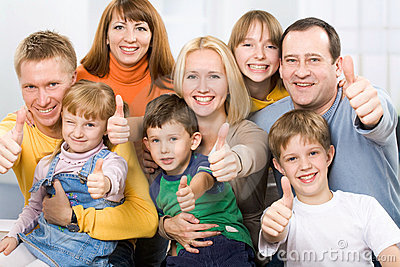 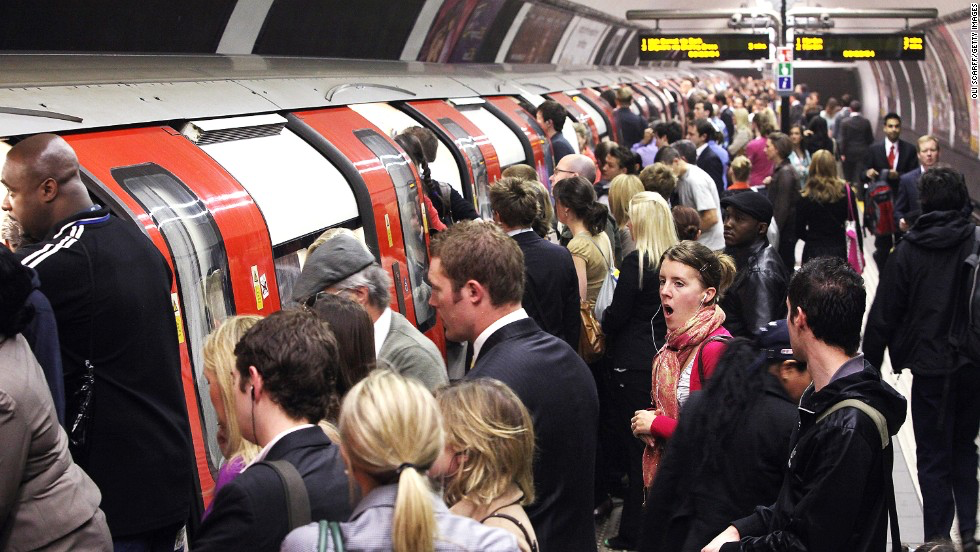 Martin Buber: ÉN és TE
Arisztotelész: NE, barátság
individualizmus
perszonalizmus
ÉN-TE: objektivista önérdek
Valódi szükségleteimben  
a másik ember jólléte
is benne van.
Erich Fromm

Nyer-nyer
Együttműködés
Értékrendek változása
Más emberi értékrend más világ- renddel jár együtt.
Struktúra – egyén viszonya:
„…a végső meghatározó az egyén, aki állandó kölcsönhatásban áll a struktúrával”


Bizonyítás: 

Humanisztikus pszichológia, Öndeterminációs elmélet (SDT)
II. János Pál: bűn-, erény struktúrái szabadság, felelősség
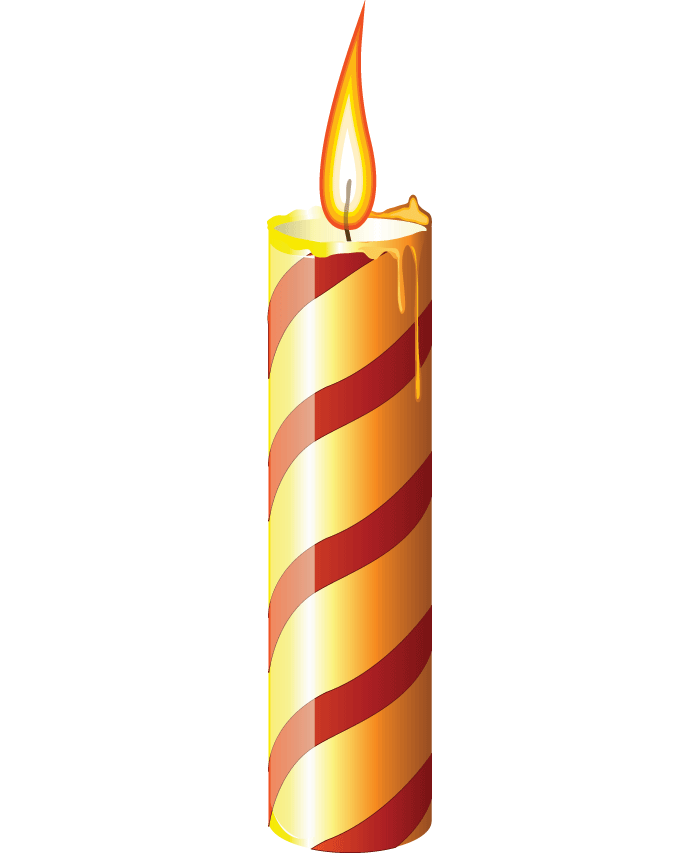 Anyagi javak
Környezet
Erkölcs
[Speaker Notes: erkölcs az a tejszínhab

Javítás:
- habot mindenképpen kéne, látszódjon h hab, és látszódjon h hab az erkölcs]